BIBLE DingBats
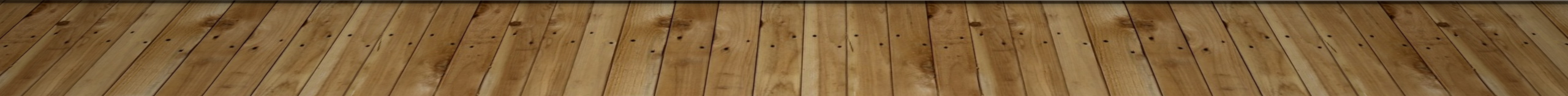 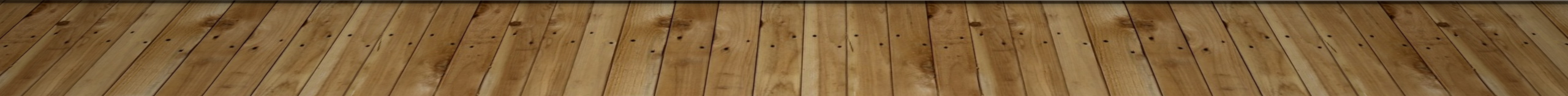 You will be shown a puzzle, essentially based on word play. Usually, the position or size of the letters is important. Pay close attention to the formation of each of these word-based clues and use your vocabulary and pattern recognition skills to crack the phrase.
INSTRUCTIONS
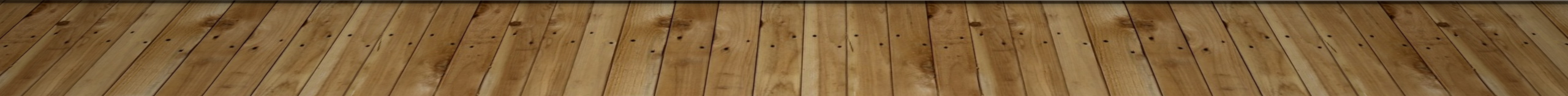 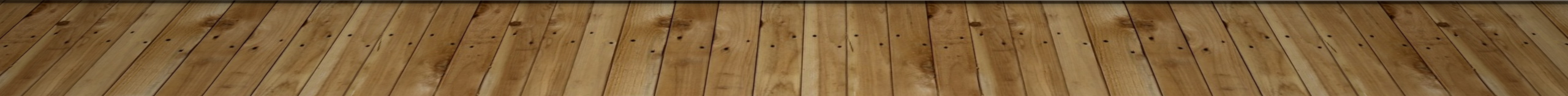 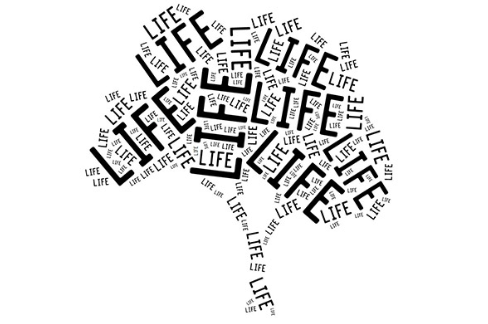 Tree of Life
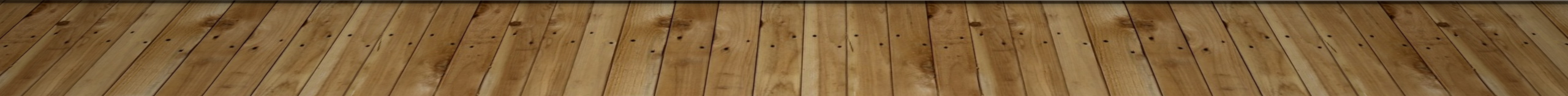 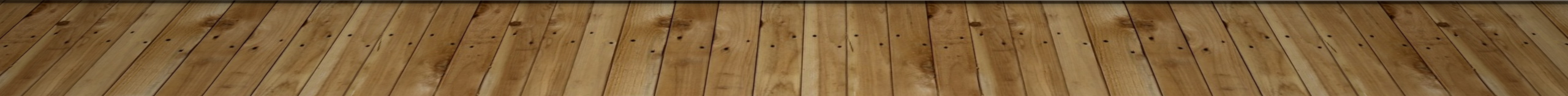 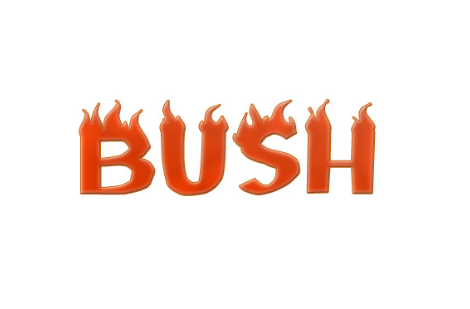 Burning Bush
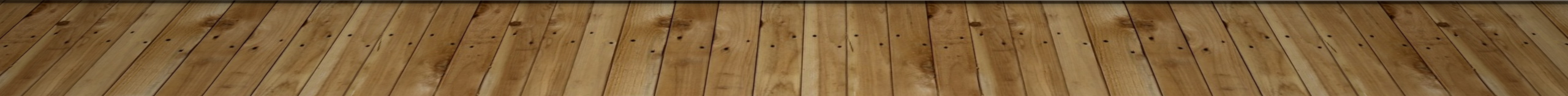 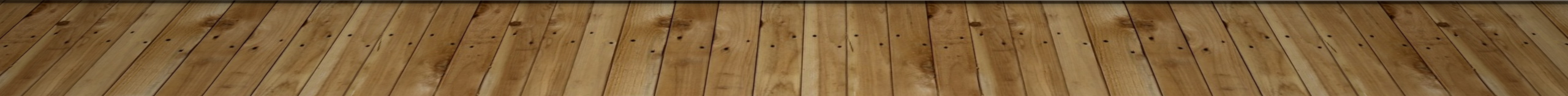 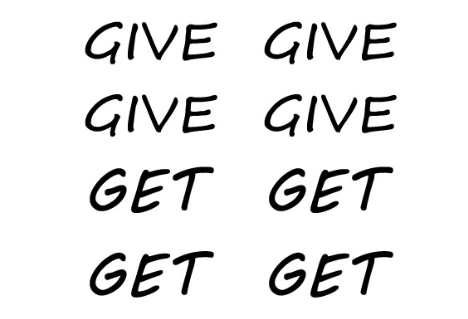 Forgive and forget
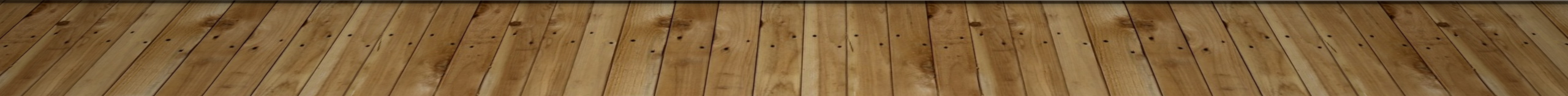 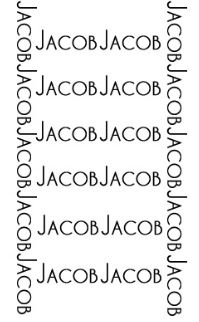 Jacobs Ladder
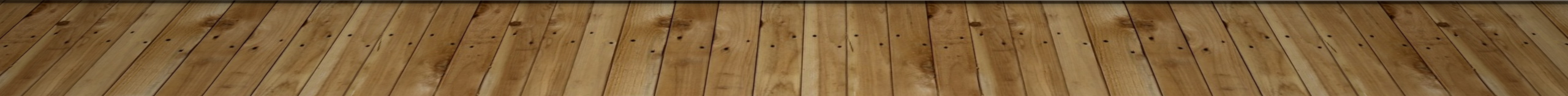 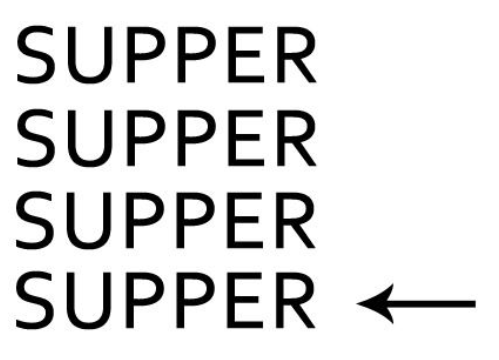 Last supper
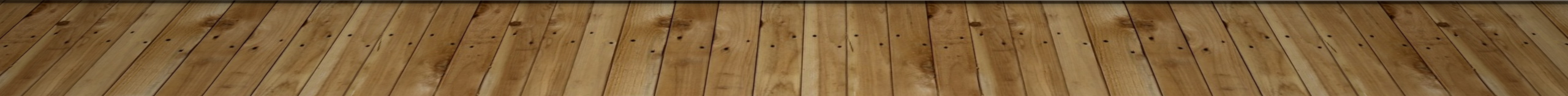 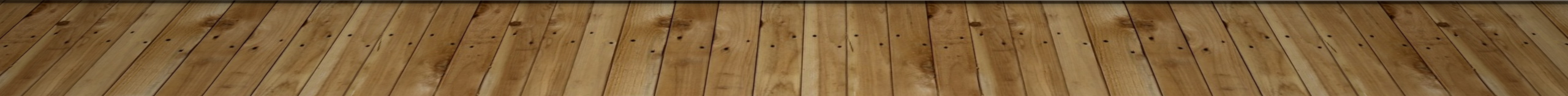 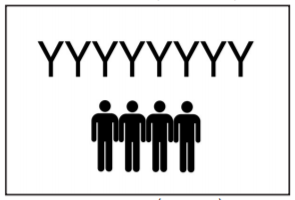 Wise Men
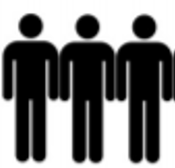 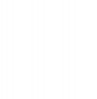 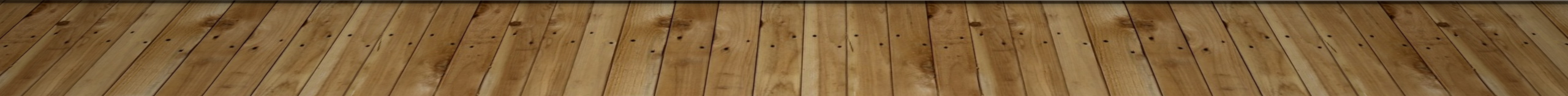 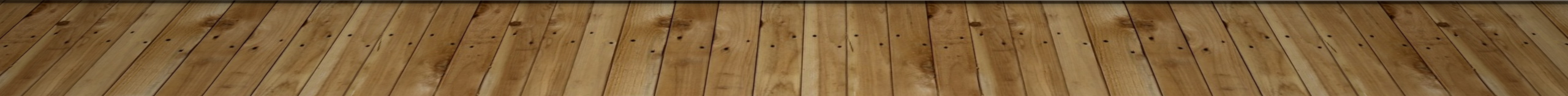 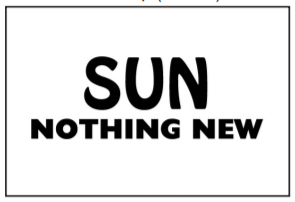 Nothing New under the sun
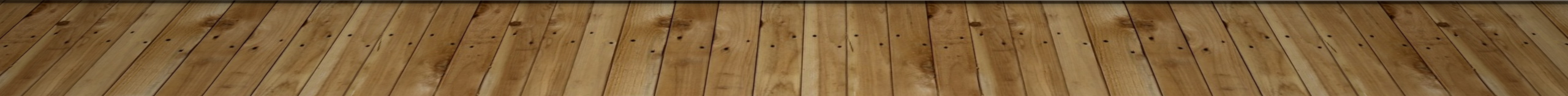 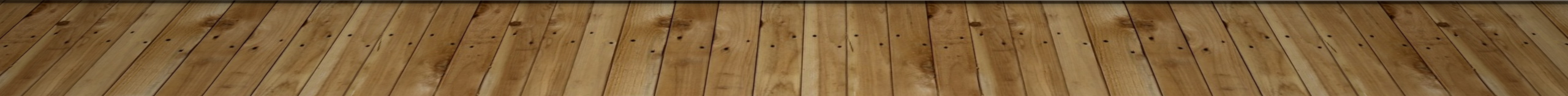 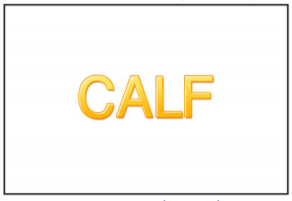 Golden Calf
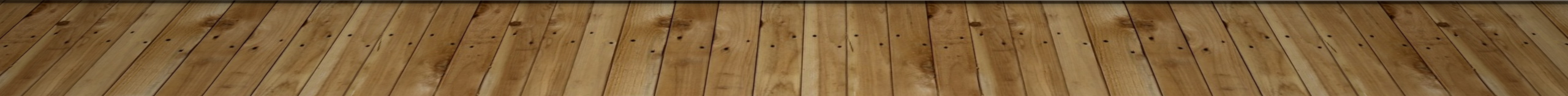 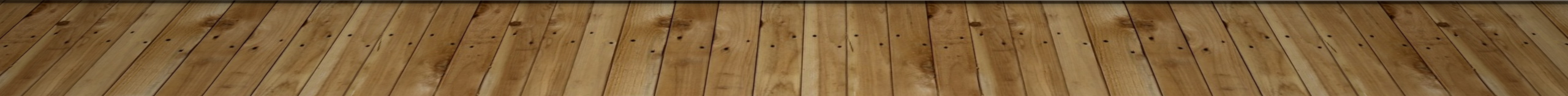 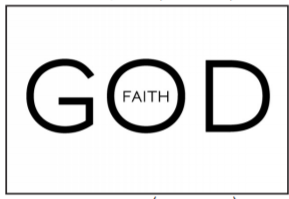 Faith in god
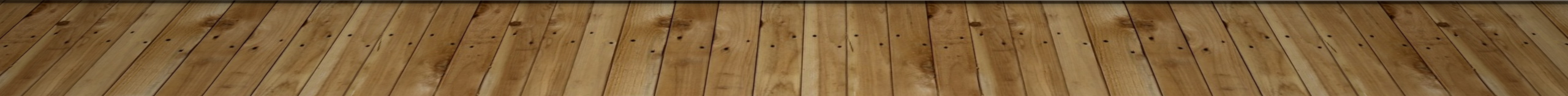 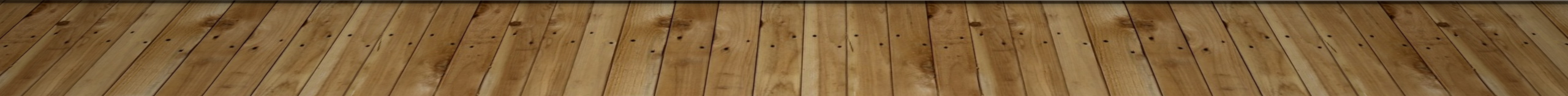 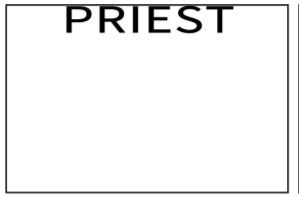 High priest
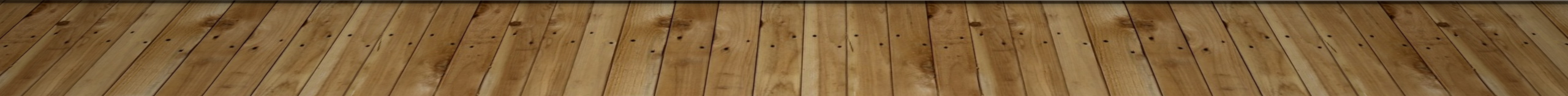 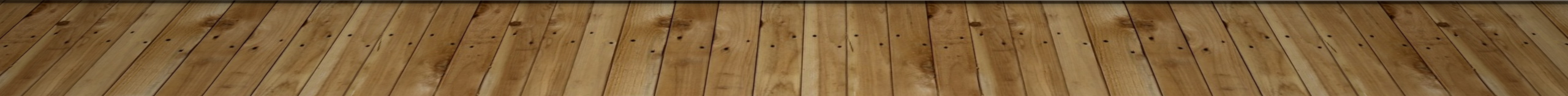 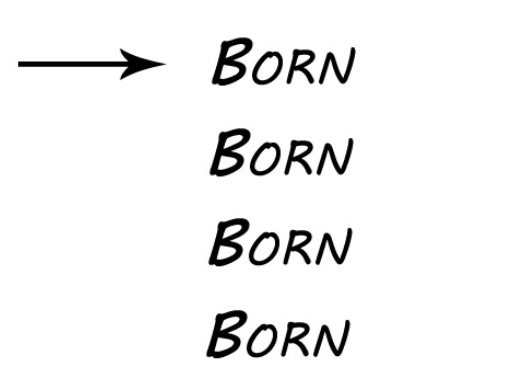 First born
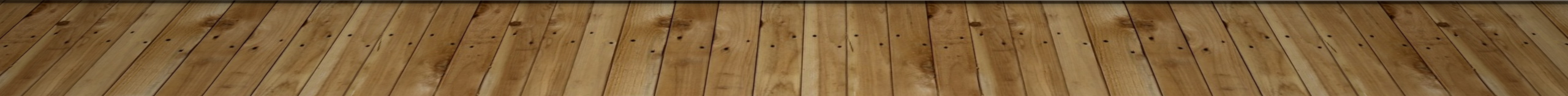 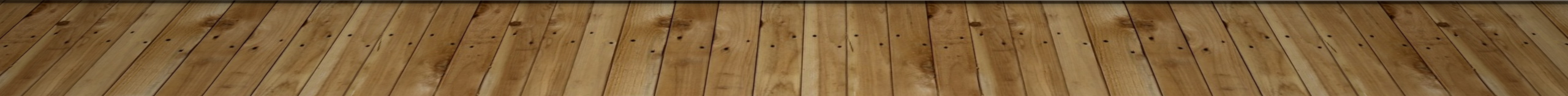 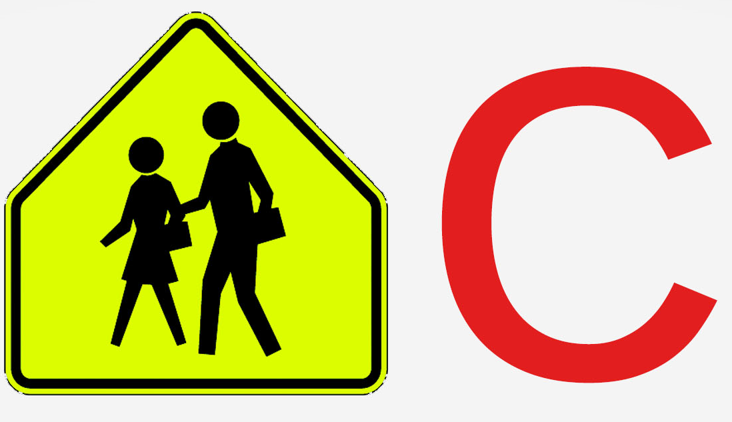 Crossing the red sea
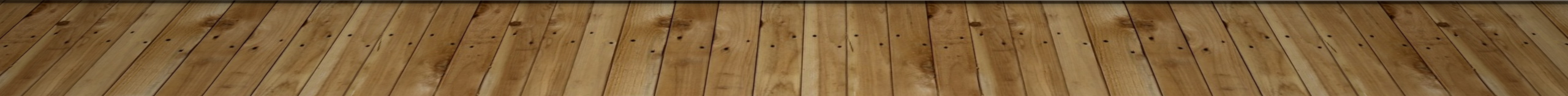 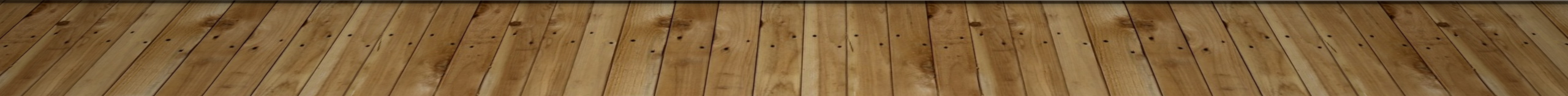 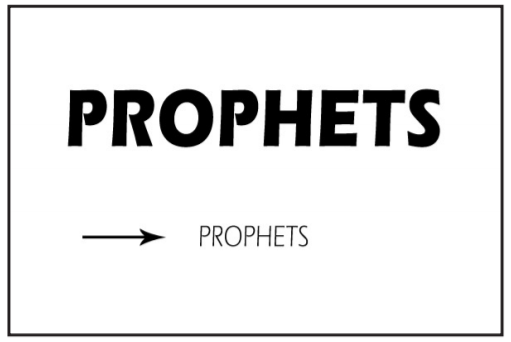 Minor prophets
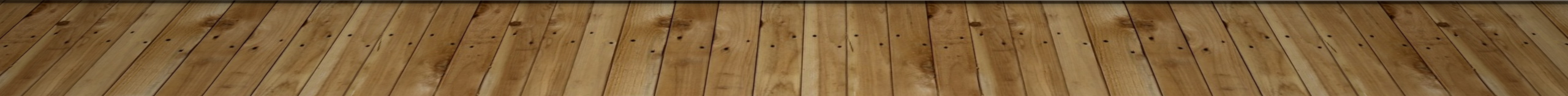 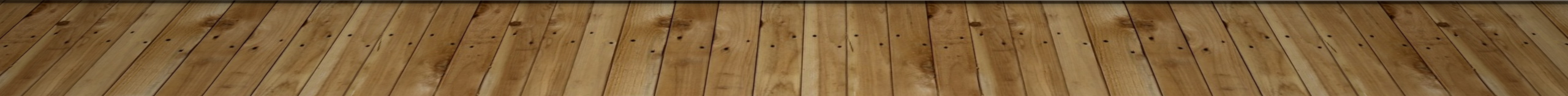 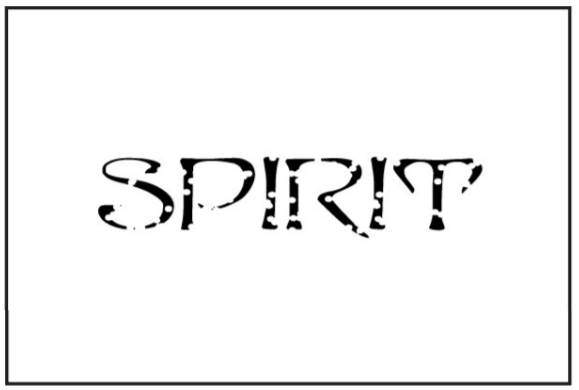 Holy spirit
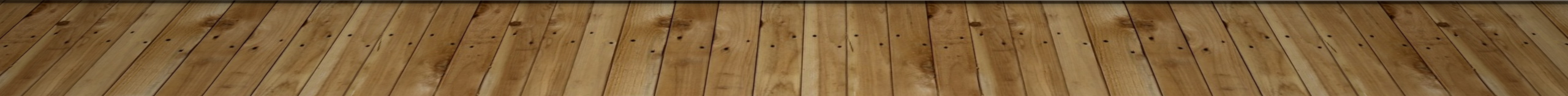 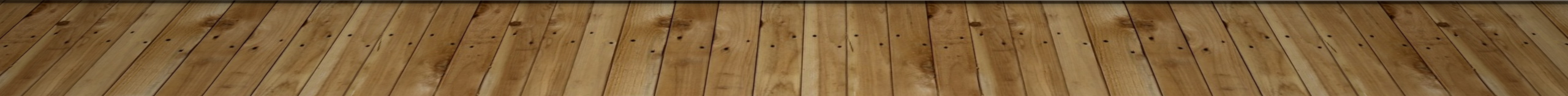 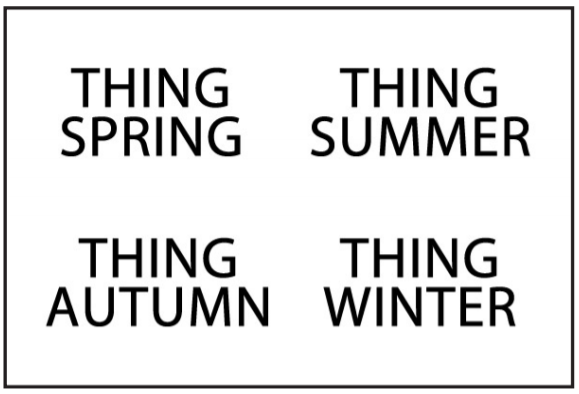 Everything has a season
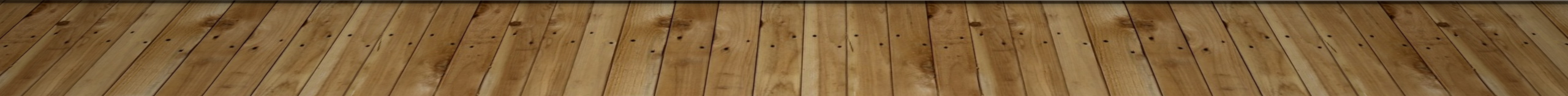 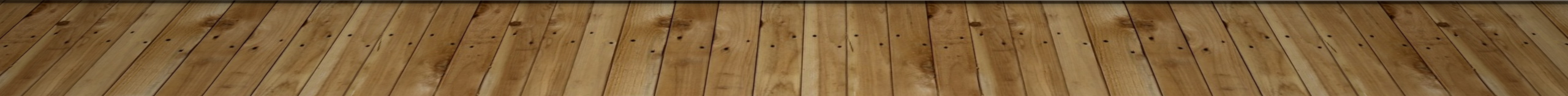 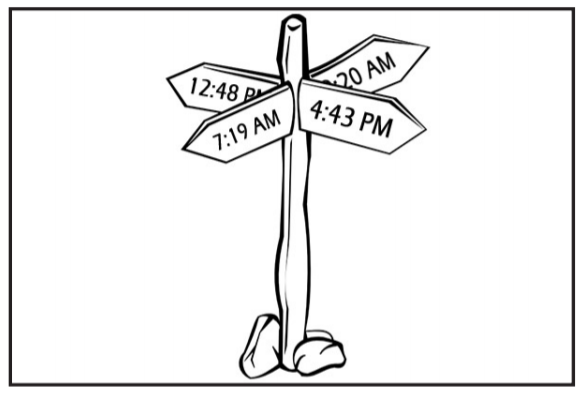 Sign of the times
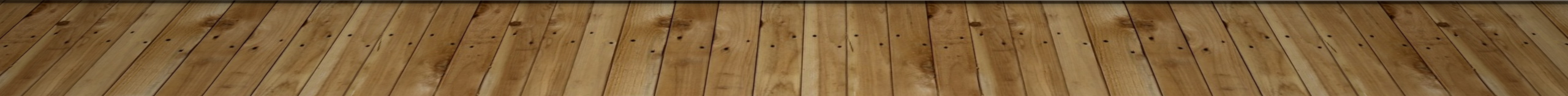 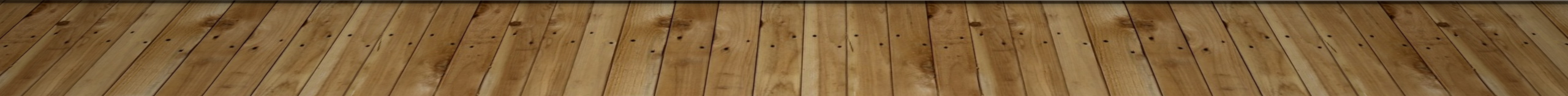